Lagoftalmos paralítico
DrC María Cáceres Toledo.
Lagoftalmos paralítico
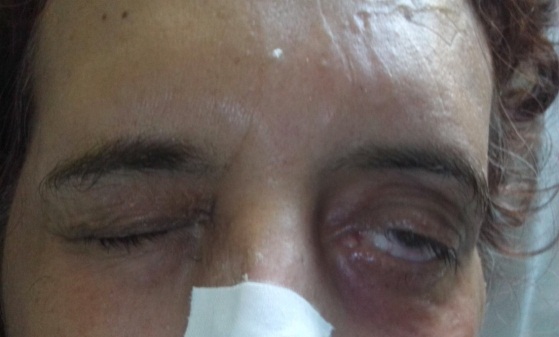 El ectropión paralítico suele aparecer tras una parálisis del VII par craneal. Suele aparecer un lagoftalmos simultáneo por disfunción paralitica del músculo orbicular del párpado superior. Un parpadeo y cierre palpebral inadecuados producen una irritación crónica de la superficie ocular derivada de la exposición de la parte inferior de la córnea, acompañada de una mala reposición y distribución de la película lagrimal.
Lagoftalmos paralítico
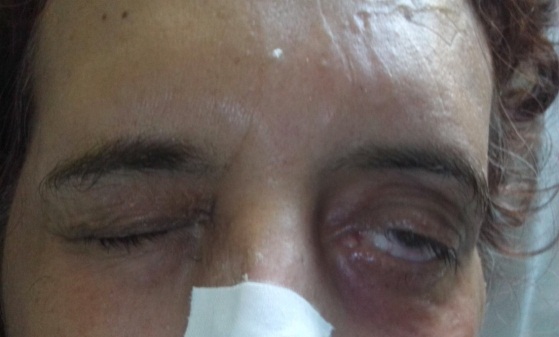 Opciones terapéuticas.
 
Uso de colirios y ungüentos lubricantes.
 Tarsorrafias temporales o permanentes.
 Pesa de oro en el párpado superior con corrección de la laxitud horizontal para evitar la tarsorrafia permanente. 
 
TBA en el músculo orbicular y en el recto superior para provocar una ptosis palpebral temporal y proteger la córnea hasta que se recupere el lagoftalmos.
Lagoftalmos paralítico
2016
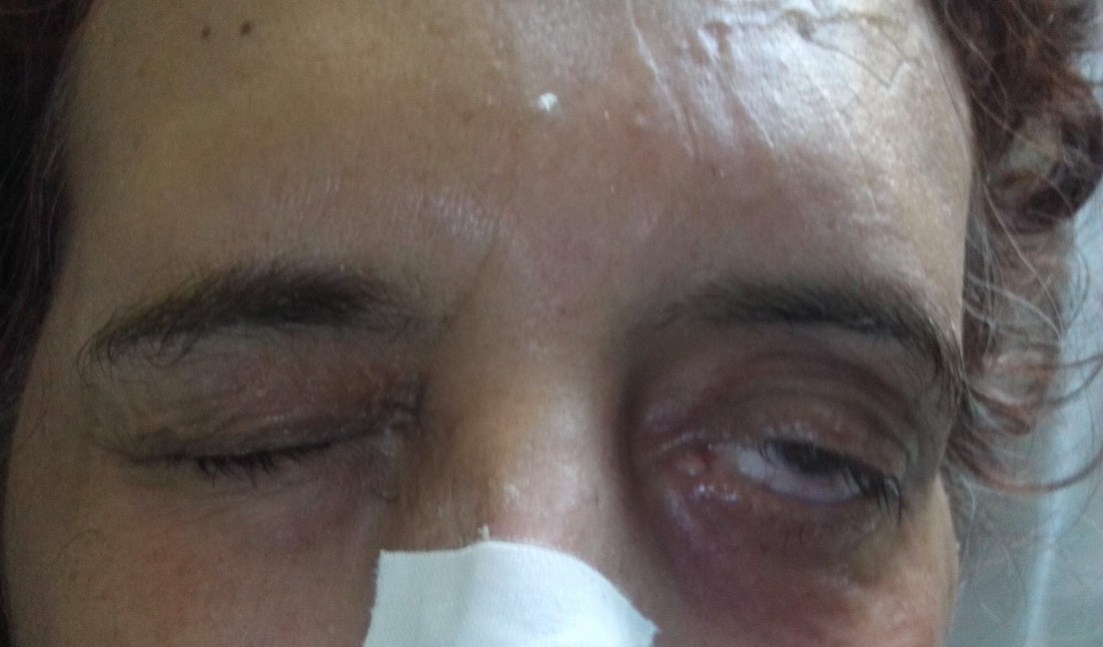 Antes
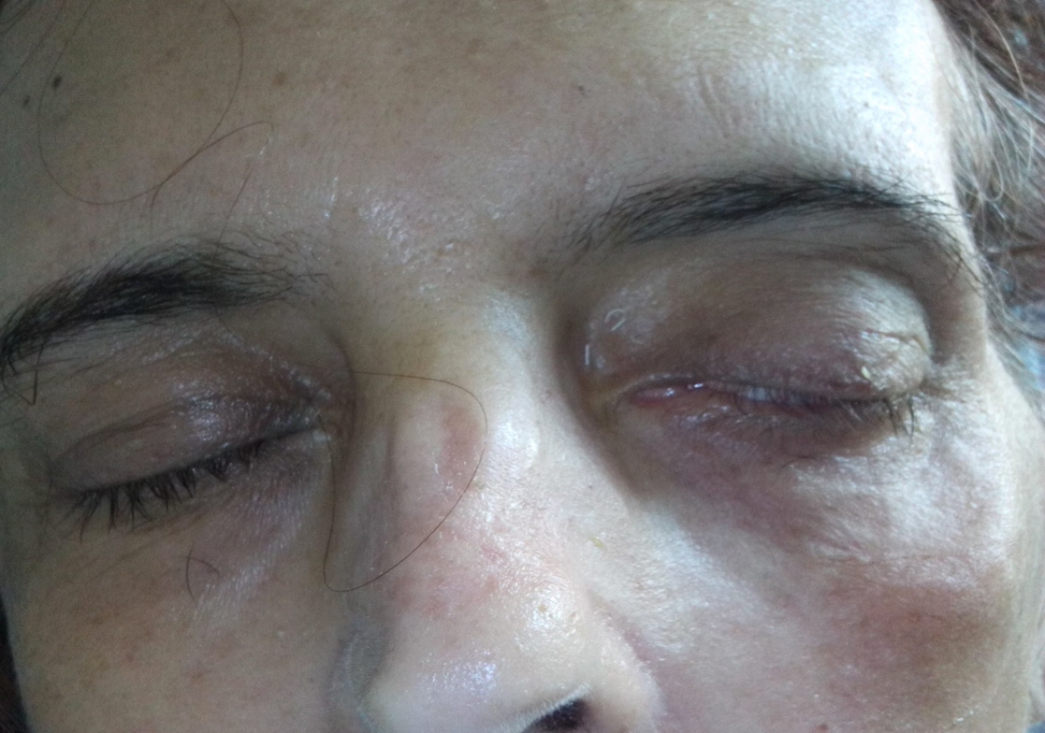 Después